Bokslutsdialog 2022
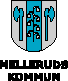 Kulturskolan
Kultur- och utbildningsförvaltningen
Nyckeltal
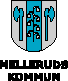 Analys
Stor fördel med kombinationstjänster
Hög likvärdighet i undervisningen
Väl utnyttjade personalresurser – eleverna får kvalificerad undervisning 
Svårt att tillgodose behovet av plats på frivilligdelen
Hur uppfyller vi kravet att alla elever ska ha tillgång till kulturupplevelser när stödet försvinner från Kulturrådet?

Vart ska vi?
Uppehålla/öka  måluppfyllelsen
Garantera likvärdig utbildning för eleverna
Erbjuda fler elever tillgång till frivilligdelen på Kulturskolan

Hur gör vi?
Följer eleverna från  förskoleklass-åk.9
Tillsätt resurs för musiklärare för/fri
Ekonomiskt resultat
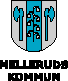 Analys
Litet positivt resultat tack vare externa resurser från Kulturrådet


Ekonomiska förutsättningar 2023
Under förutsättning att vi får projektmedel från Kulturrådet klarar vi uppdraget. Om inte – svårt att klara för/frisatsningen
NämndsmålFrämja allas möjlighet till kulturupplevelser, bildning och till att utveckla sina skapande förmågor
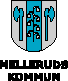 Hur har det gått? Särskilda händelser under året.
Med stöd av resurser från Kulturrådet lyckas vi uppnå målet
Barnkulturgruppens insats
Skapande skola
Kösituationen på Kulturskolan


Vart ska vi?
Vi behöver klara uppdraget utan stöd från Kulturrådet
Minska kön på Kulturskolan



Hur gör vi?
Tillför medel motsvarande en halvtidstjänst
Bokslutsdialog 2022
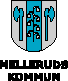 Kulturbruket på Dal
Kultur- och utbildningsförvaltningen
Ekonomiskt resultat
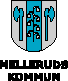 Analys: 
Årets resultat är i princip ett nollresultat. Överskottet är ackumulerat resultat sedan tidigare år.




Ekonomiska förutsättningar 2023: 
Kulturbruket på Dal verkställer uppdraget ”Verksamhetsstöd” från Västra Götalandsregionens kulturnämnd för 2022, 2023 och 2024.
Inköp av nytt ljusmixerbord samt allt efter hand byte till LED-belysning över scenen.
Nämndsmål Främja allas möjlighet till kulturupplevelser, bildning och till att utveckla sina skapande förmågor
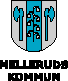 På grund av pandemin var Kulturbruket på Dal under januari och februari stängt för offentliga arrangemang. 
Från mars månad och t o m maj bjöds publiken på föreläsningar, barnteater, konserter, teater. Sommarmusiken på Dalsland Center genomfördes och även festivalen Kontinent Dalsland.
I månadsskiftet augusti/september välkomnades publiken till höstens offentliga program. Under året har publiksiffrorna börjat lite trevande, troligtvis med tanke på osäkerhet kring Covid 19, men allt efterhand under hösten har publiken hittat tillbaka till Kulturbruket igen.
Barnkulturgruppen har arbetat med målet att barn/unga ska erbjudas minst en kulturupplevelse under året. Detta har i stort sett uppnåtts.